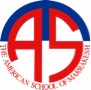 Welcome to Your Child’s Middle School English Class
About Mr. Bono:
I have worked as a teacher, teacher leader, assistant principal, and head of school in the United States and Costa Rica for more than 13 years;
speak English and Spanish (will be studying French);
hold a bachelor’s degree in English literature and a master’s degree in Educational Leadership;
have experience in English language development; and
am the assistant middle school boys’ soccer coach at ASM.
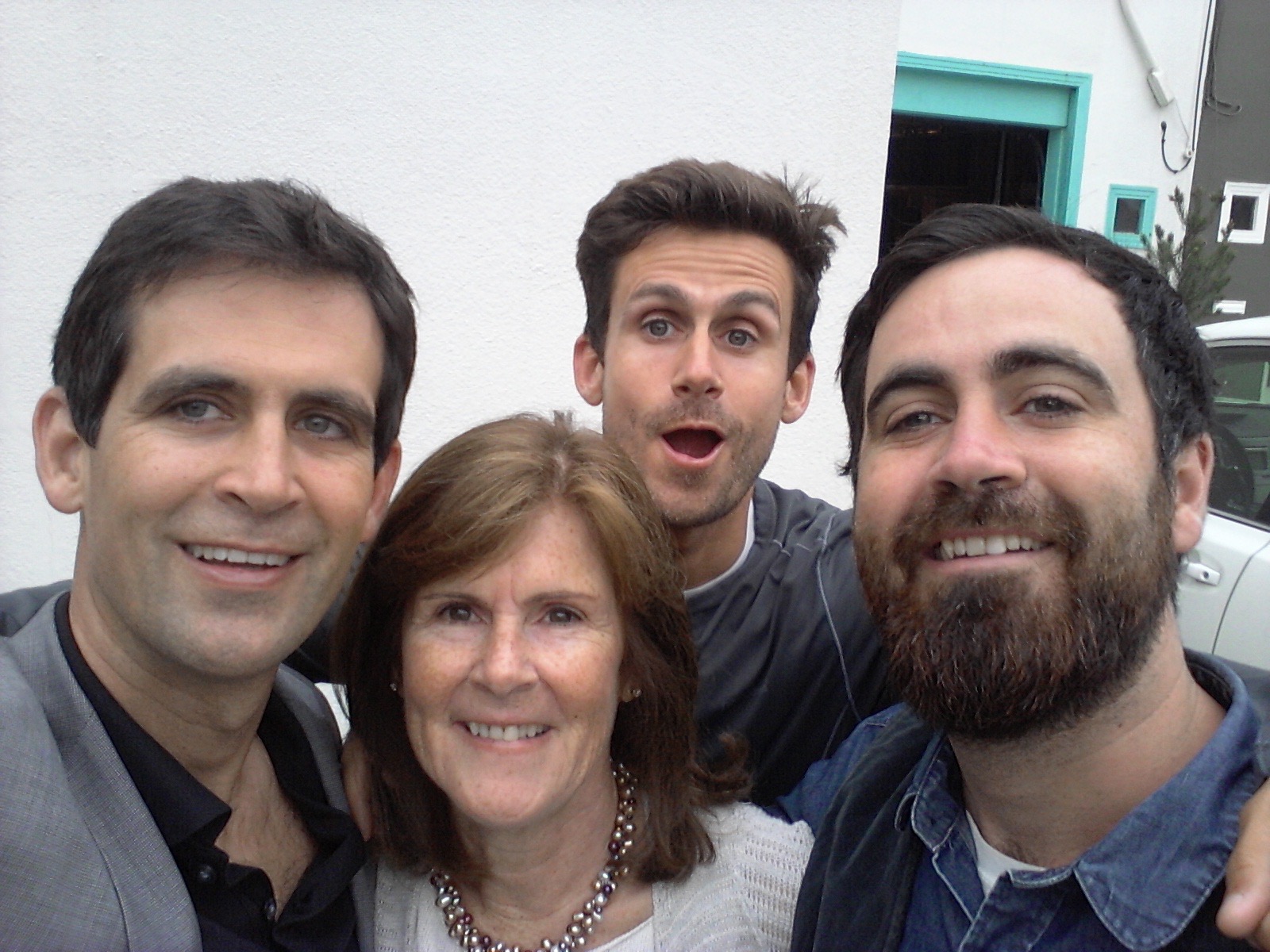 All students are expected to be heroes in the classroom.
Honesty
Effort
Respect
Organization
Class expectations
Bound notebook filled with lined paper (tall, at least 100 pages)
Two-ring binder for keeping handouts and loose sheets (not just a folder with pockets)
Blue or black ink pens (multiple, in case one runs out)
Pencils and sharpener
Colored pencils (6-12)
Post-It sticky notes for annotating texts
A portfolio envelope (a “Friday” folder)
MATERIALS NEEDEDDAILY – THANK YOU!!!
GRADE 6 – COURSE OVERVIEW (UNIT 1)
GRADE 6 – COURSE OVERVIEW (UNIT 2)
GRADE 6 – COURSE OVERVIEW (UNIT 3)
GRADE 6 – COURSE OVERVIEW (UNIT 4)
GRADE 7 – COURSE OVERVIEW (UNIT 1)
GRADE 7 – COURSE OVERVIEW (UNIT 2)
GRADE 6 – COURSE OVERVIEW (UNIT 3)
GRADE 7 – COURSE OVERVIEW (UNIT 4)
GRADE 8 – COURSE OVERVIEW (UNIT 1)
GRADE 8 – COURSE OVERVIEW (UNIT 2)
GRADE 6 – COURSE OVERVIEW (UNIT 3)
GRADE 8 – COURSE OVERVIEW (UNIT 4)
Extended writing this year will include both timed and process writing with at least:
2 narrative pieces,
2-3 persuasive essays, 
2-4 responses to literature, and
a final exam.  
Portfolio assignment – a major grade assignment at the end of the year.
GRADE 6 – WRITING AND PORTFOLIOS
Extended writing this year will include both timed and process writing with at least:
2-3 persuasive essays, 
2-3 summaries of reading, 
2-4 responses to literature, and
a final exam.  
Portfolio assignment – a major grade assignment at the end of the year.
GRADE 7 – WRITING AND PORTFOLIOS
Extended writing this year will include both timed and process writing with at least:
2 narrative pieces, 
2-3 persuasive essays,
3-5 responses to literature, and
a final exam.  
Portfolio assignment – a major grade assignment at the end of the year.
GRADE 8 – WRITING AND PORTFOLIOS
Major Assignments and Tests	= 	40%
Minor Assignments and Quizzes= 	30%
(Includes larger homework)
Classwork 				= 	25%
(Includes smaller homework)
Bonus Points				=	5%
Grading Scheme
EXCUSED ABSENCE – 2 days to make up assignment
MISSED WORK – 50% the next day, 0 after that (but still need to make it up at lunch or snack)
TARDY – minus 1 pt. under five minutes
10+ ABSENCES - grade for the term reduced by 1% per absence.
MISSING ASSIGNMENTS, TARDIES, AND ABSENCES
You should expect to see your child doing:
roughly 60 to 90 minutes of homework per day (all classes)
Regular reading and writing at home
Homework that reinforces skills / knowledge already taught in the classroom.
HOMEWORK EXPECTATIONS
Variety of instructional methods:
Daily writing warm-up
Friday independent reading (SSR)
Comprehensible input
Differentiation
Direct instruction, guided practice and independent practice
Collaboration (structured and with individual accountability)
Project-based learning
Metacognition and study/organizational skills
Multiple modalities
Routines and Methods
Written work (checked for completion, content)
Spoken participation and responses to teacher questioning
Teacher observation of student independent and group work
Student self-assessment
Assessments
ENGRADE
CLASS WEB SITE:
ASMMSENGLISH.WEEBLY.COM
JBONO@ASM.AC.MA
MEETINGS
CHECKING YOUR CHILD’S WORK AND GRADE
I believe communication is key.  

Please email jbono@asm.ac.ma if you have any questions or concerns.  I will do my very best to respond within 24 hours.  

I will schedule a meeting and arrange for a translator as needed.
COMMUNICATION